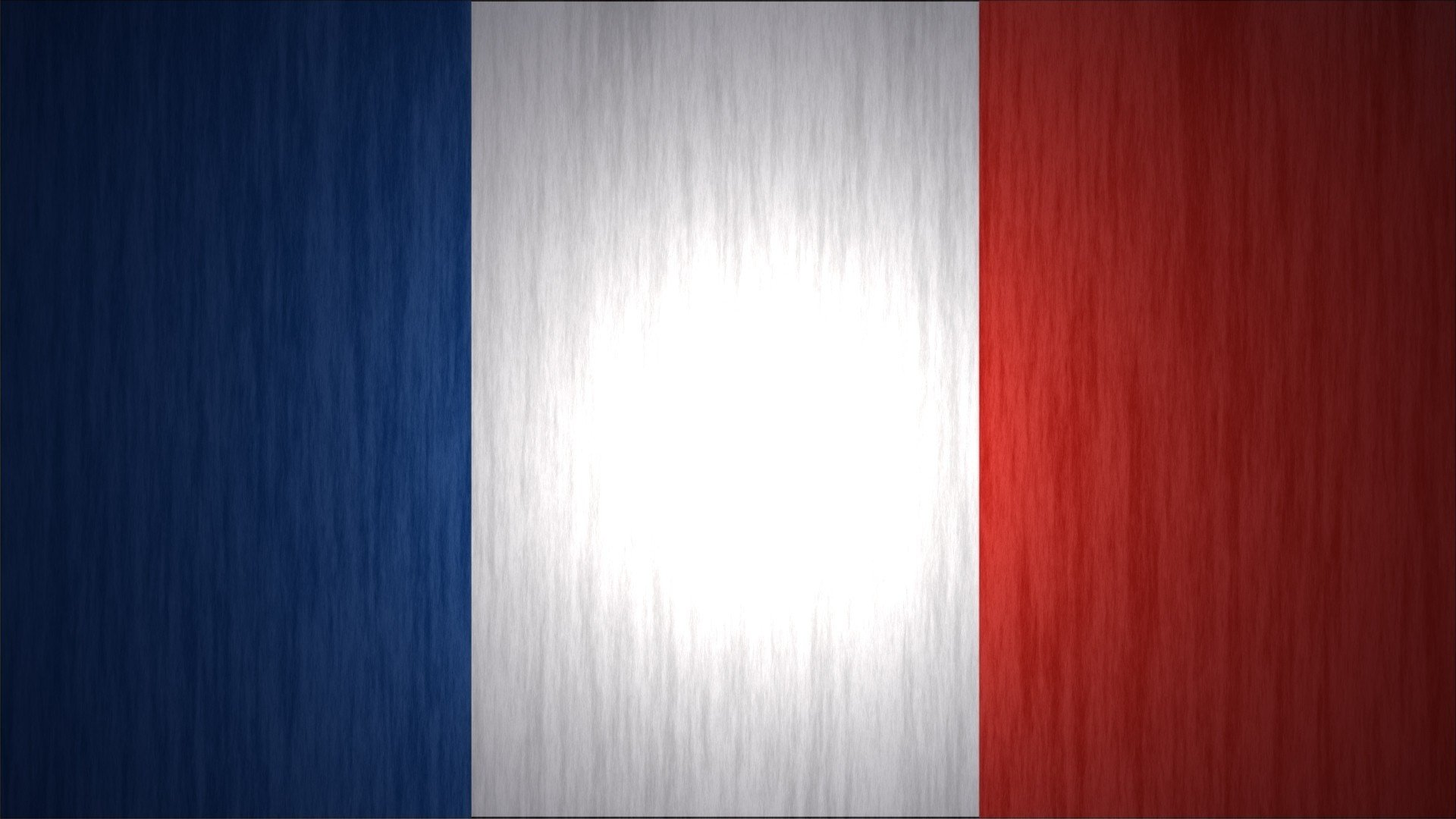 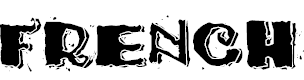 Learning Objective                         WALT
To know the word for colours in French



Success Criteria                             WILF

That you can name some of the colours
 That you use the word bank to find out the word for the animal in French
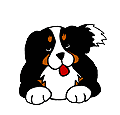 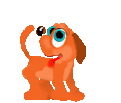 Couleurs
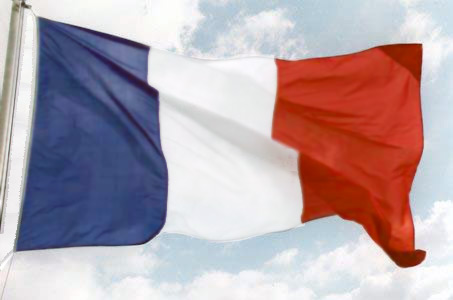 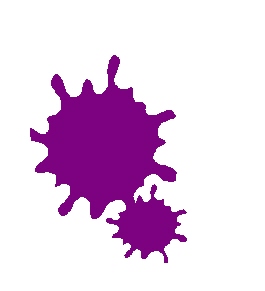 violet
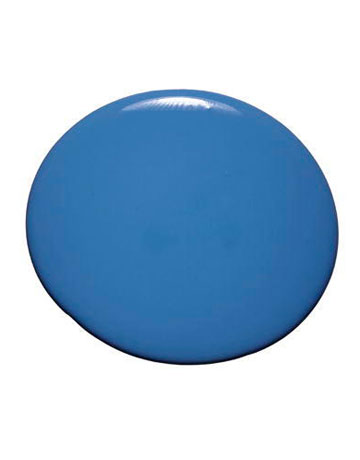 bleu
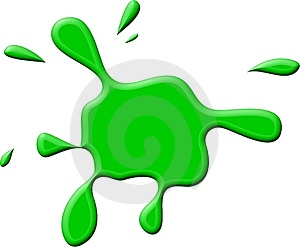 vert
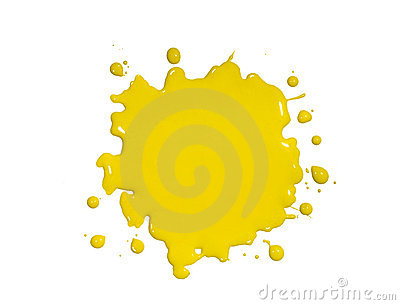 jaune
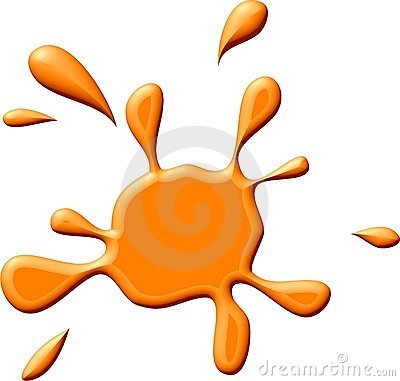 orange
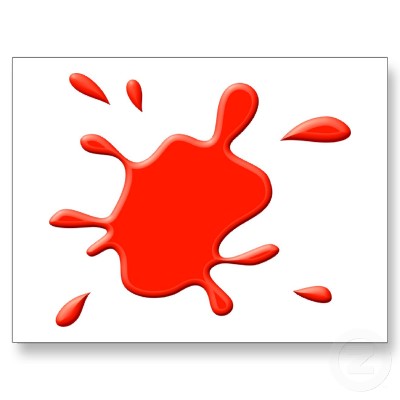 rouge
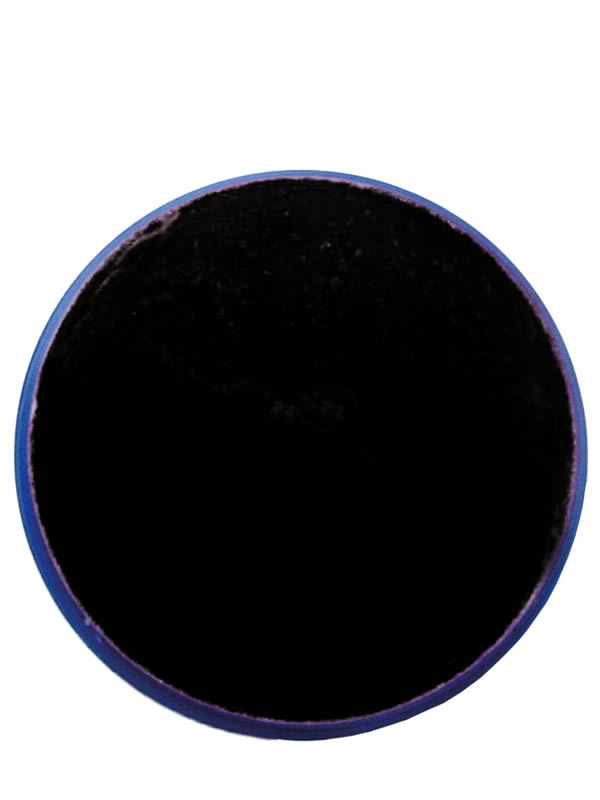 noir
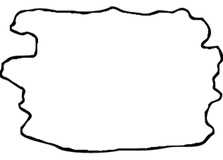 blanc
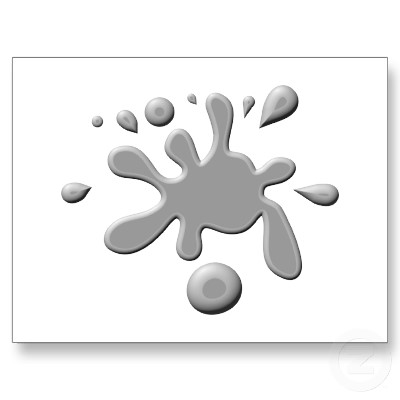 gris
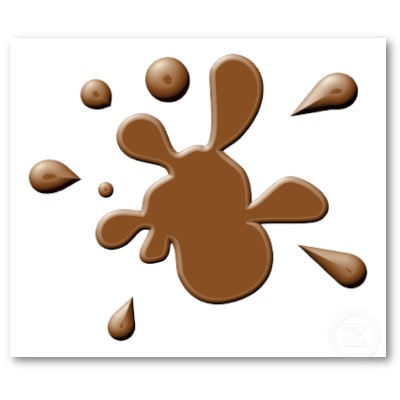 marron
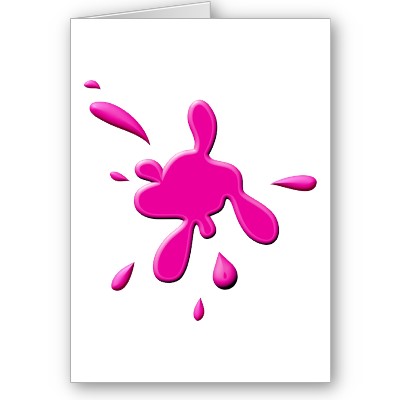 rose
Please colour the animals in the following colours.  
To find out the French words for the animals, see the word bank below the picture.

chameau  - marron	   tigresse – jaune et noir		serpent- vert	      

manchote – noir et blanc       rhinocéros – rose                          girafe - 	rouge	

ours  - bleu                            guenon – vert et orange 	              autruche – gris

zébresse – rouge et jaune     hippopotame - violet		phoque – gris et rose		
kangourou – bleu et orange   l’éléphant – rose et noir                	renard – marron		
lion – rose et violet 	    crocodile – bleu et noir                 oiseau – multicolore




REMEMBER TO STAY IN THE LINES! 